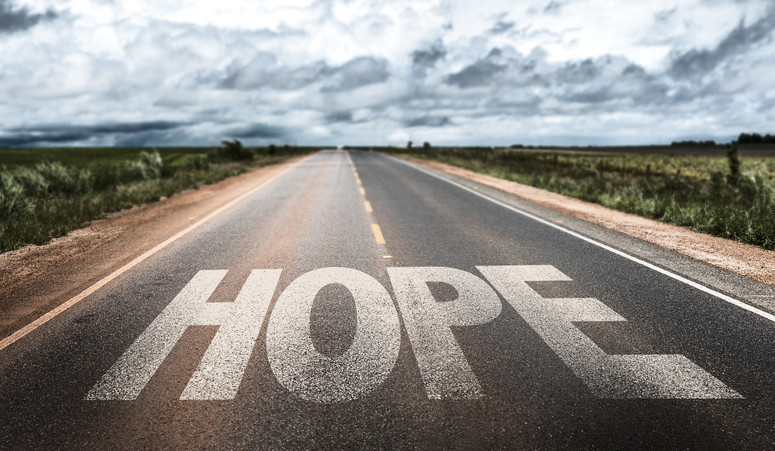 MESSENGERS OF
ROMANS 15:1-7 & 13
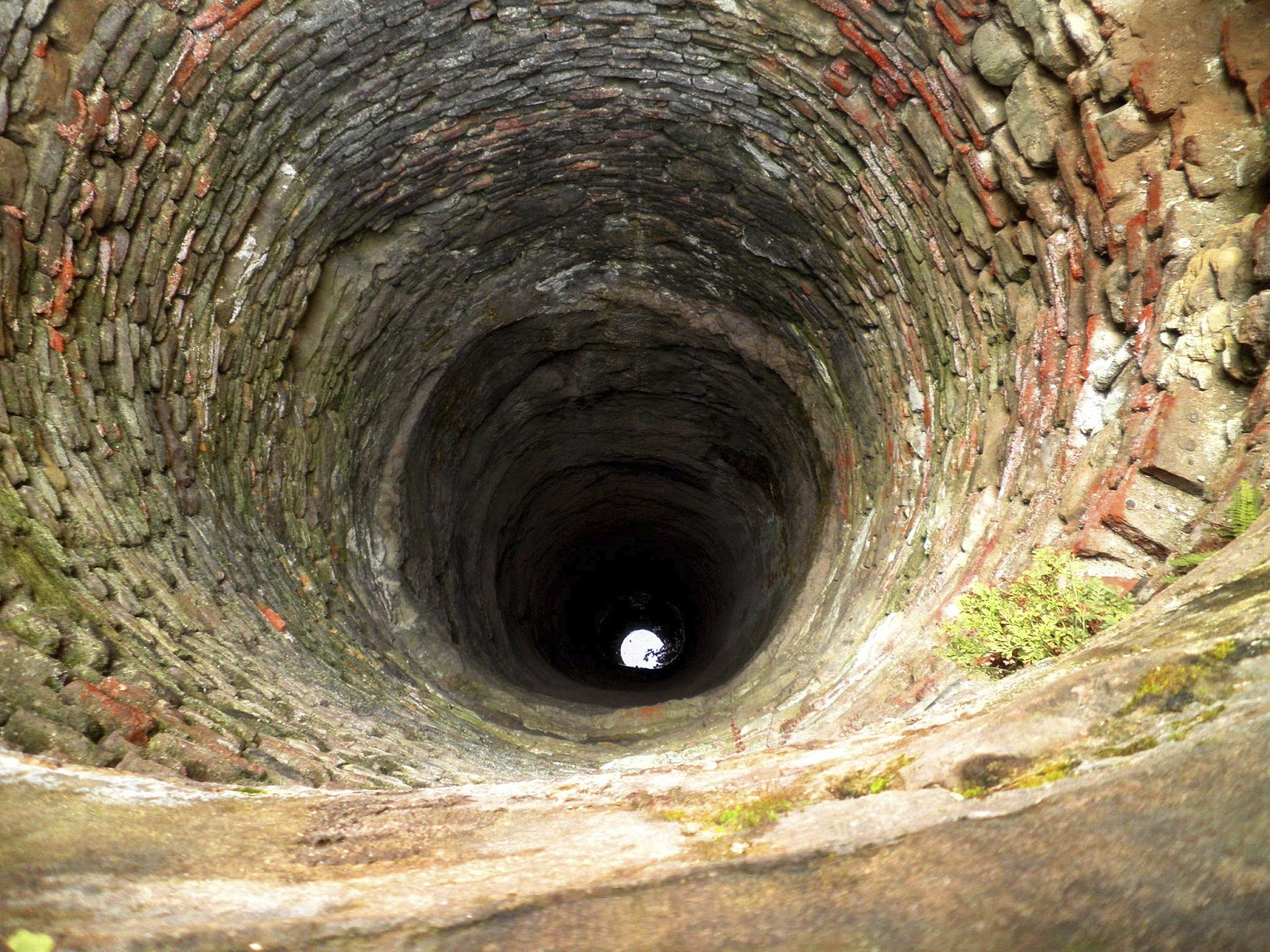 1. GO LOWER
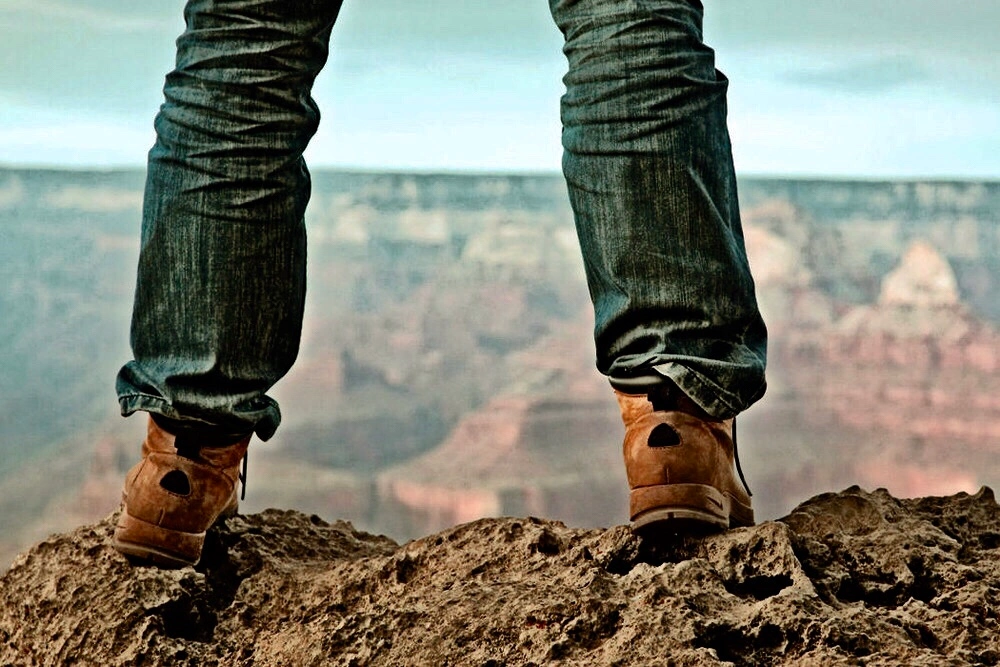 2. STAND FIRMER
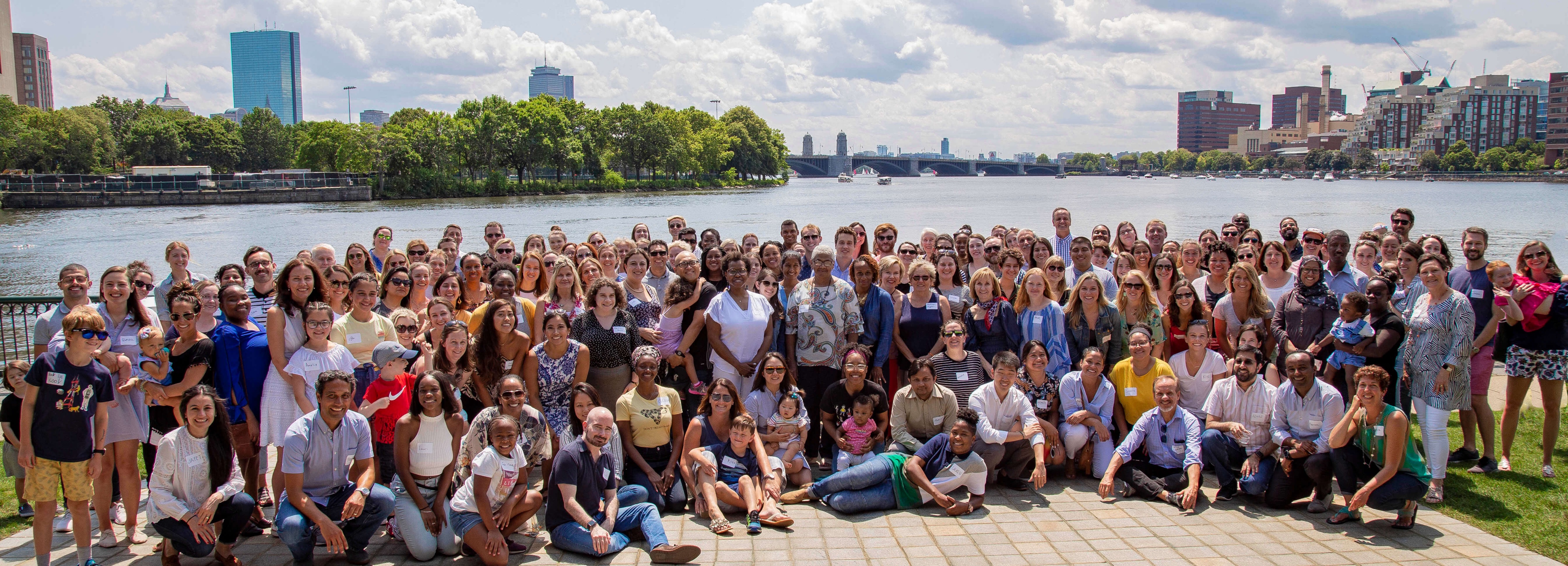 3. LOOK WIDER
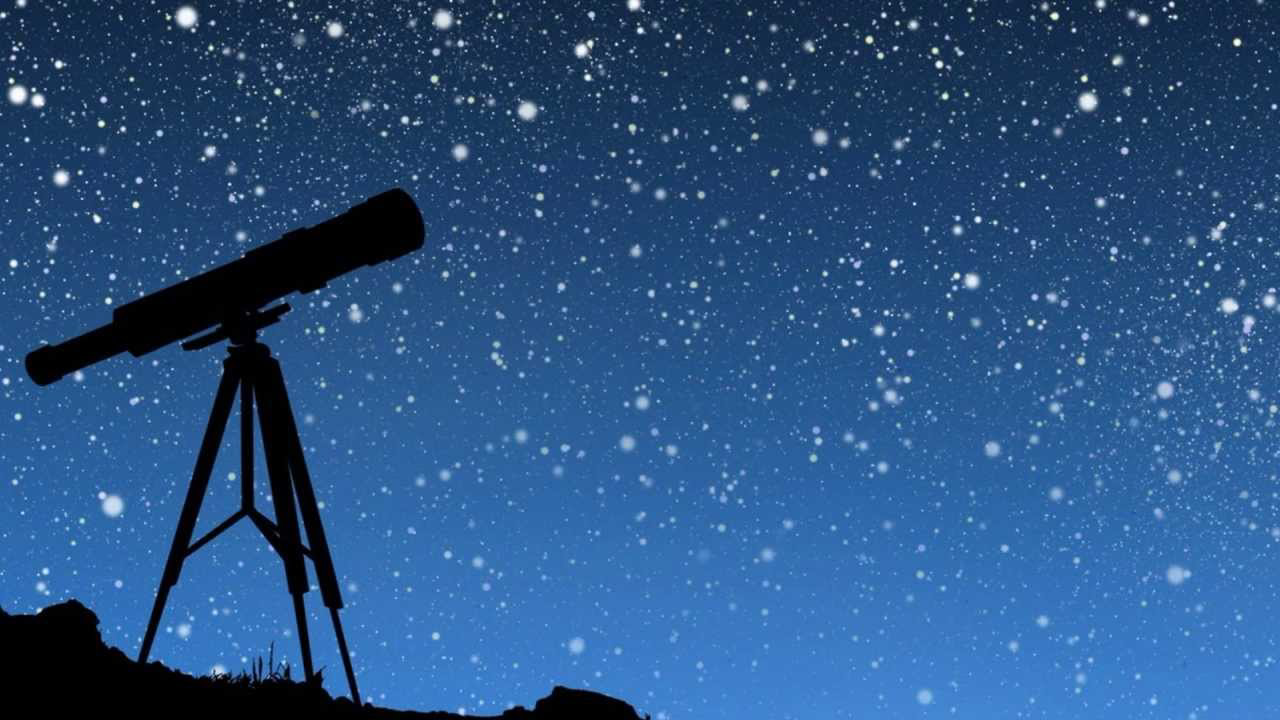 4. REACH FURTHER